ACT in Chronic Pain
Heather Poupore-King, PhD, Clinical Associate Professor, Stanford Pain Medicine
Corinne Cooley, DPT, OCS, Physical Therapist, Stanford Health Care
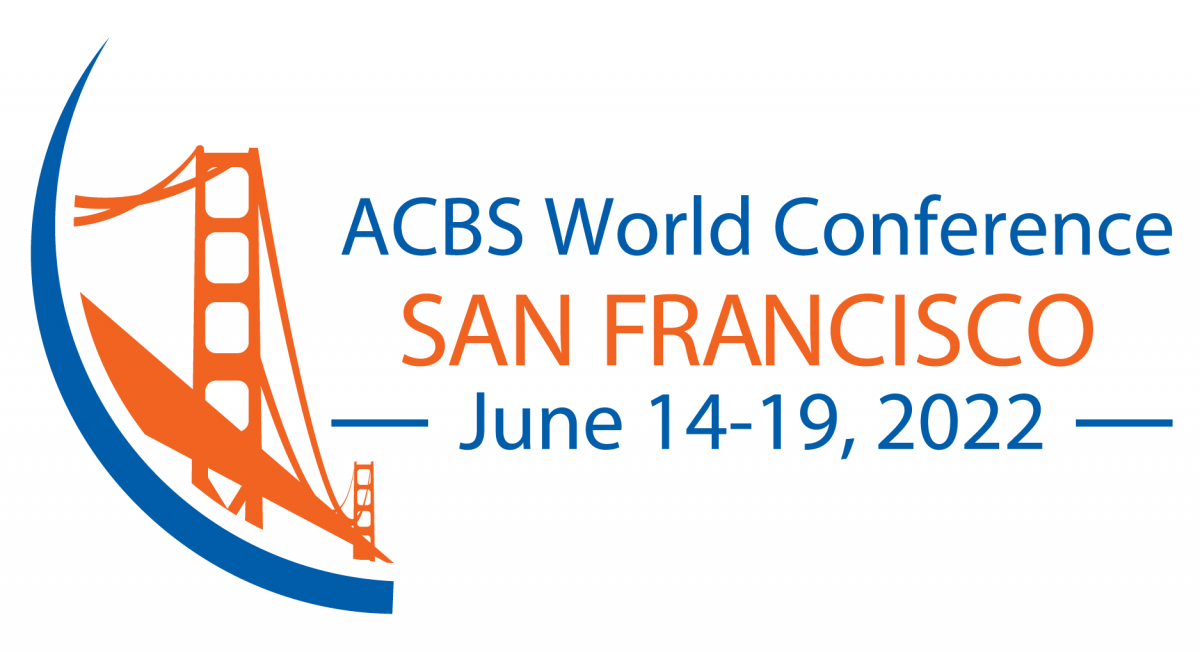 Disclosures
Corinne Cooley
Relevant Financial Relationships: 
Physical Therapist at Stanford Hospital & Clinics
Heather King
Relevant Financial Relationships: 
Clinical Associate Professor at Stanford University
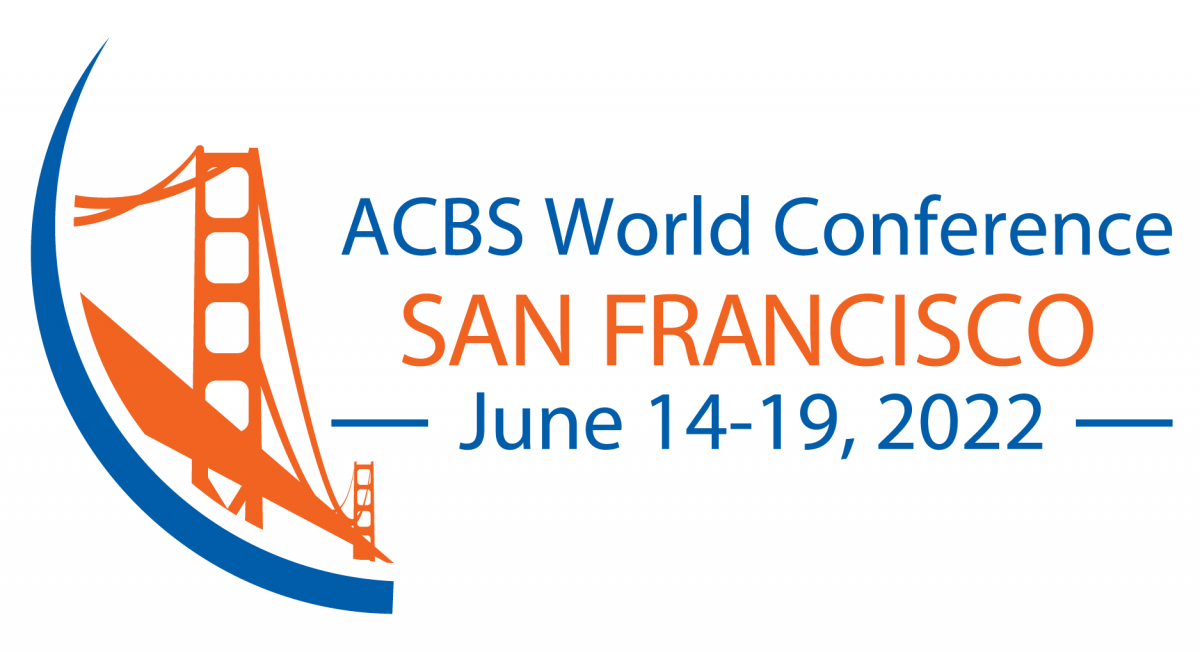 Objectives
Describe the use of ACT and PT for chronic pain 
Discover Back in ACTion:  Interdisciplinary program that prioritizes ACT and PT in Pain Care
Analyze Back In ACTion Outcomes in a real-world clinic
3
ACT in Pain  Care
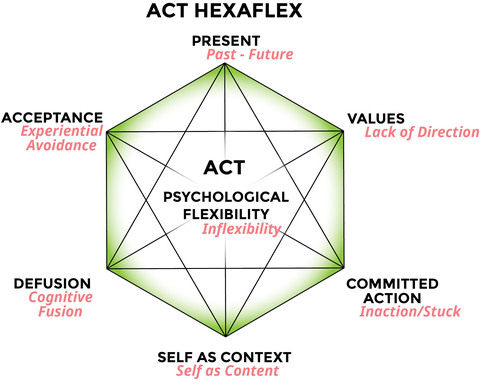 ACT improves exercise behaviors
ACT is favored over controls for chronic pain
Psychologically informed ACT delivered by PT’s
4
[Speaker Notes: TIMELINE: 
4/2015- Exercise behaviors improved with ACT interventions in sedentary women
Ivanova, E., Yaakoba-Zohar, N., Jensen, D., Cassoff, J., & Knäuper, B. (2016). Acceptance and commitment therapy and implementation intentions increase exercise enjoyment and long-term exercise behavior among low-active women. Current Psychology, 35(1), 108-114. 
2017 Systematic Review on ACT for chronic pain : Eleven trials were included. ACT was favored over controls (no alternative intervention or treatment as usual). Significant, medium to large effect sizes were found for measures of pain acceptance and psychological flexibility, which are typically considered processes of ACT. Significant small to medium effect sizes were found for measures of functioning, anxiety, and depression. Measures of pain intensity and quality of life were not significantly different than zero. Generally effect sizes were smaller at follow-up. 
Hughes LS, Clark J, Colclough JA, Dale E, McMillan D. Acceptance and Commitment Therapy (ACT) for Chronic Pain: A Systematic Review and Meta-Analyses. Clin J Pain. 2017 Jun;33(6):552-568. doi: 10.1097/AJP.0000000000000425. PMID: 27479642
2020 Metanalysis ACT across all conditions- 8 studies for Chronic pain Across 20 meta-analyses, 133 studies, and 12,477 participants, ACT is efficacious. Future research should: focus on change processes & measure functioning and wellbeing. 
2020- PACT (ACT informed PT)  is acceptable for CLBP and has better patient functional outcomes at 3 months, not maintained at 1 year 
Godfrey, E., Wileman, V., Holmes, M. G., McCracken, L. M., Norton, S., Moss-Morris, R., ... & Critchley, D. (2020). Physical therapy informed by acceptance and commitment therapy (PACT) versus usual care physical therapy 

ACT informed physical therapy (PACT) is acceptable for people with CLBP
•PACT participants reported significantly better functioning at 3 months’ follow-up
•Improvements compared to standard physical therapy were not maintained at 12 months
•PACT can be delivered with high fidelity by trained physical therapists

Change in stances: ACT does not seek to cure or control pain or other symptoms as a primary aim. Help pts acquire effective bx patterns guided by what they hold as important, their goals, and values. Primary aim is to change bx by changing the way they people experience their thoughts, feelings and sensations, not to change their thoughts, feelings and sensations themselves. Disconnect from the struggle with pain and connect with their values and their goals. 

Casey, M. B., Smart, K. M., Segurado, R., Hearty, C., Gopal, H., Lowry, D., ... & Doody, C. (2021). Exercise combined with Acceptance and Commitment Therapy compared with a standalone supervised exercise programme for adults with chronic pain: a randomised controlled trial. Pain.
 for adults with chronic low back pain: a randomized controlled trial. The Journal of Pain, 21(1-2), 71-81.

Definition of Chronic pain: Nicholas, M., Vlaeyen, J. W., Rief, W., Barke, A., Aziz, Q., Benoliel, R., ... & Treede, R. D. (2019). The IASP classification of chronic pain for ICD-11: chronic primary pain. Pain, 160(1), 28-37.]
Back in ACTion
Physical Therapist and Pain Psychology as treatment providers to deliver ACT for chronic pain
Patient outcomes from ACT based care
5
[Speaker Notes: Unique 6 week interdisciplinary program that looks to target disability, and physical function directly with physical therapy interventions combined with pain psychology and medical education
Learning health system to evaluate patient pre-post self reported outcomes  on mood, mobility, fatigue and sleep pre and post group]
Backs in Action Content
[Speaker Notes: Content – Both HK & CC 
This is our only offering that truly combines all three legs of the stool, a medical physican lecture, PT and psychology all wrapped into one program 


Pain neuroscience education for Chronic spine pain RCT n=120 (60 per group): Pain neuroscience education combined with cognition-targeted motor control training appears to be more effective than current ”biomedical based” with “pain means stop”  physiotherapy for improving pain, symptoms of central sensitization, disability,mental and physical functioning, and pain cognitions in individuals with chronic spinal pain. This concept transforms the idea from it hurts I must be injuring myself to my brain is continuing to output pain that is no longer useful to me. 
Malfliet, A., Kregel, J., Coppieters, I., De Pauw, R., Meeus, M., Roussel, N., ... & Nijs, J. (2018). Effect of Pain Neuroscience Education Combined With Cognition-Targeted Motor Control Training on Chronic Spinal Pain: A Randomized Clinical Trial. JAMA neurology.
Pain science education has been shown to be effective for back and chronic MSK pain (Louw, 2011)

Graded exercise for chronic pain: 
Van Middelkoop, M., Rubinstein, S. M., Kuijpers, T., Verhagen, A. P., Ostelo, R., Koes, B. W., & van Tulder, M. W. (2011). A systematic review on the effectiveness of physical and rehabilitation interventions for chronic non-specific low back pain. European Spine Journal, 

Yoga:  Saper, R. B., Lemaster, C., Delitto, A., Sherman, K. J., Herman, P. M., Sadikova, E., ... & Roseen, E. J. (2017). Yoga, physical therapy, or education for chronic low back pain: a randomized noninferiority trial. Annals of internal medicine, 167(2), 85-94.
2017 Systematic Review on ACT for chronic pain 
: Eleven trials were included. ACT was favored over controls (no alternative intervention or treatment as usual). Significant, medium to large effect sizes were found for measures of pain acceptance and psychological flexibility, which are typically considered processes of ACT. Significant small to medium effect sizes were found for measures of functioning, anxiety, and depression. Measures of pain intensity and quality of life were not significantly different than zero. Generally effect sizes were smaller at follow-up.
Veehof, M. M., Oskam, M. J., Schreurs, K. M., & Bohlmeijer, E. T. (2011). Acceptance-based interventions for the treatment of chronic pain: a systematic review and meta-analysis. PAIN®, 152(3), 533-542.

Pain neuroscience education for Chronic spine pain RCT n=120 (60 per group): Pain neuroscience education combined with cognition-targeted motor control training appears to be more effective than current ”biomedical based” with “pain means stop”  physiotherapy for improving pain, symptoms of central sensitization, disability,mental and physical functioning, and pain cognitions in individuals with chronic spinal pain. This concept transforms the idea from it hurts I must be injuring myself to my brain is continuing to output pain that is no longer useful to me. 
Malfliet, A., Kregel, J., Coppieters, I., De Pauw, R., Meeus, M., Roussel, N., ... & Nijs, J. (2018). Effect of Pain Neuroscience Education Combined With Cognition-Targeted Motor Control Training on Chronic Spinal Pain: A Randomized Clinical Trial. JAMA neurology.
Pain science education has been shown to be effective for back and chronic MSK pain (Louw, 2011)

Graded exercise for chronic pain: 
Van Middelkoop, M., Rubinstein, S. M., Kuijpers, T., Verhagen, A. P., Ostelo, R., Koes, B. W., & van Tulder, M. W. (2011). A systematic review on the effectiveness of physical and rehabilitation interventions for chronic non-specific low back pain. European Spine Journal, 

Yoga:  Saper, R. B., Lemaster, C., Delitto, A., Sherman, K. J., Herman, P. M., Sadikova, E., ... & Roseen, E. J. (2017). Yoga, physical therapy, or education for chronic low back pain: a randomized noninferiority trial. Annals of internal medicine, 167(2), 85-94.

2017 Systematic Review on ACT for chronic pain 
: Eleven trials were included. ACT was favored over controls (no alternative intervention or treatment as usual). Significant, medium to large effect sizes were found for measures of pain acceptance and psychological flexibility, which are typically considered processes of ACT. Significant small to medium effect sizes were found for measures of functioning, anxiety, and depression. Measures of pain intensity and quality of life were not significantly different than zero. Generally effect sizes were smaller at follow-up.
Veehof, M. M., Oskam, M. J., Schreurs, K. M., & Bohlmeijer, E. T. (2011). Acceptance-based interventions for the treatment of chronic pain: a systematic review and meta-analysis. PAIN®, 152(3), 533-542.

Pain neuroscience education for Chronic spine pain RCT n=120 (60 per group): Pain neuroscience education combined with cognition-targeted motor control training appears to be more effective than current ”biomedical based” with “pain means stop”  physiotherapy for improving pain, symptoms of central sensitization, disability,mental and physical functioning, and pain cognitions in individuals with chronic spinal pain. This concept transforms the idea from it hurts I must be injuring myself to my brain is continuing to output pain that is no longer useful to me. 
Malfliet, A., Kregel, J., Coppieters, I., De Pauw, R., Meeus, M., Roussel, N., ... & Nijs, J. (2018). Effect of Pain Neuroscience Education Combined With Cognition-Targeted Motor Control Training on Chronic Spinal Pain: A Randomized Clinical Trial. JAMA neurology.
Pain science education has been shown to be effective for back and chronic MSK pain (Louw, 2011)

Graded exercise for chronic pain: 
Van Middelkoop, M., Rubinstein, S. M., Kuijpers, T., Verhagen, A. P., Ostelo, R., Koes, B. W., & van Tulder, M. W. (2011). A systematic review on the effectiveness of physical and rehabilitation interventions for chronic non-specific low back pain. European Spine Journal, 

Yoga:  Saper, R. B., Lemaster, C., Delitto, A., Sherman, K. J., Herman, P. M., Sadikova, E., ... & Roseen, E. J. (2017). Yoga, physical therapy, or education for chronic low back pain: a randomized noninferiority trial. Annals of internal medicine, 167(2), 85-94.]
Back in ACTion: 6 Week Program
7
[Speaker Notes: Process based therapy]
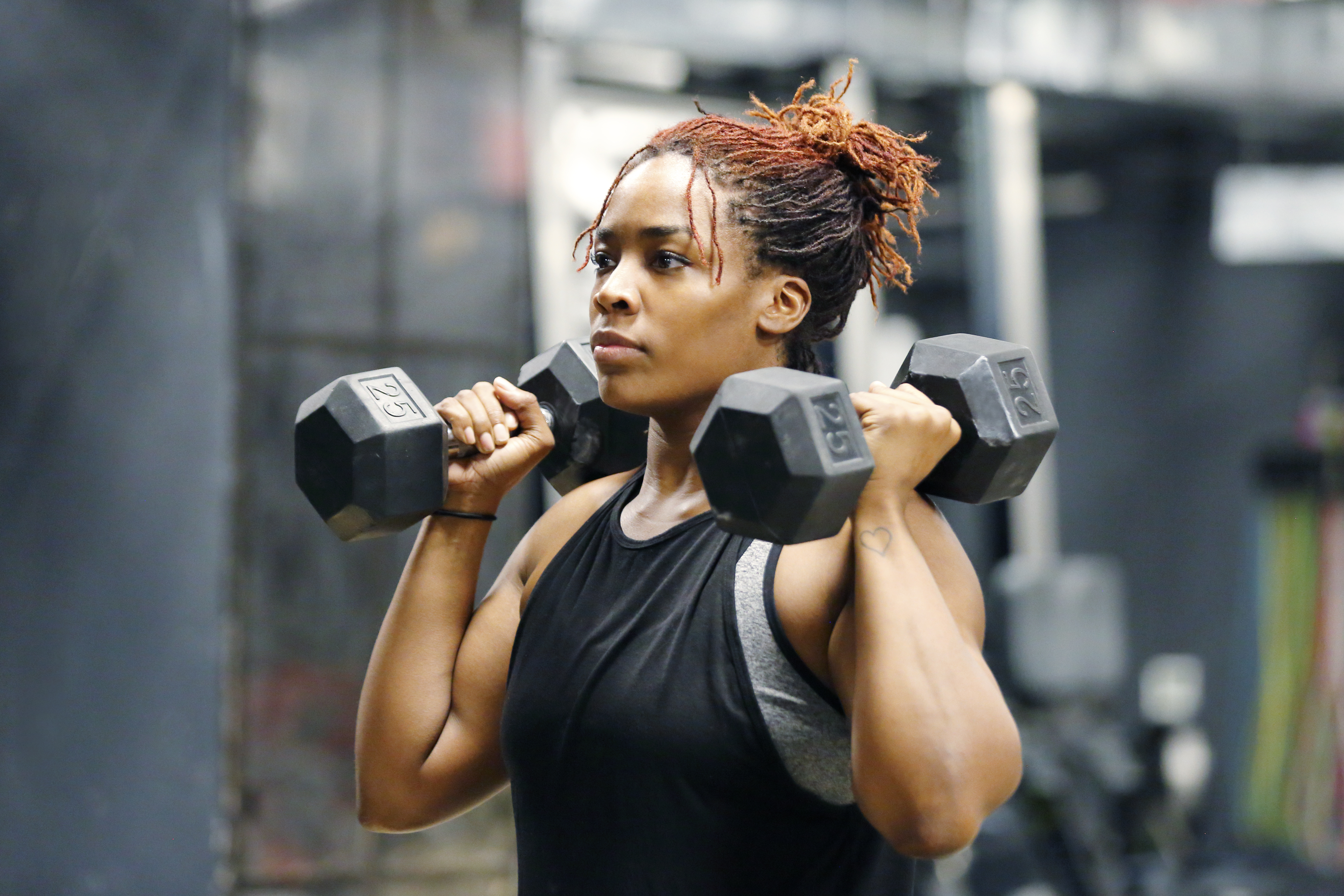 Defusion in the Gym
Hooked vs Unhooked
Gym stations:  Exercises for your body and mind
Strength: squat or lunge
Is there anything that gets “hooked” about this exercise? How do you “unhook”?
Spine & Hip Mobility: Forward bend or hip hinge
What passengers on the bus show up during this movement?
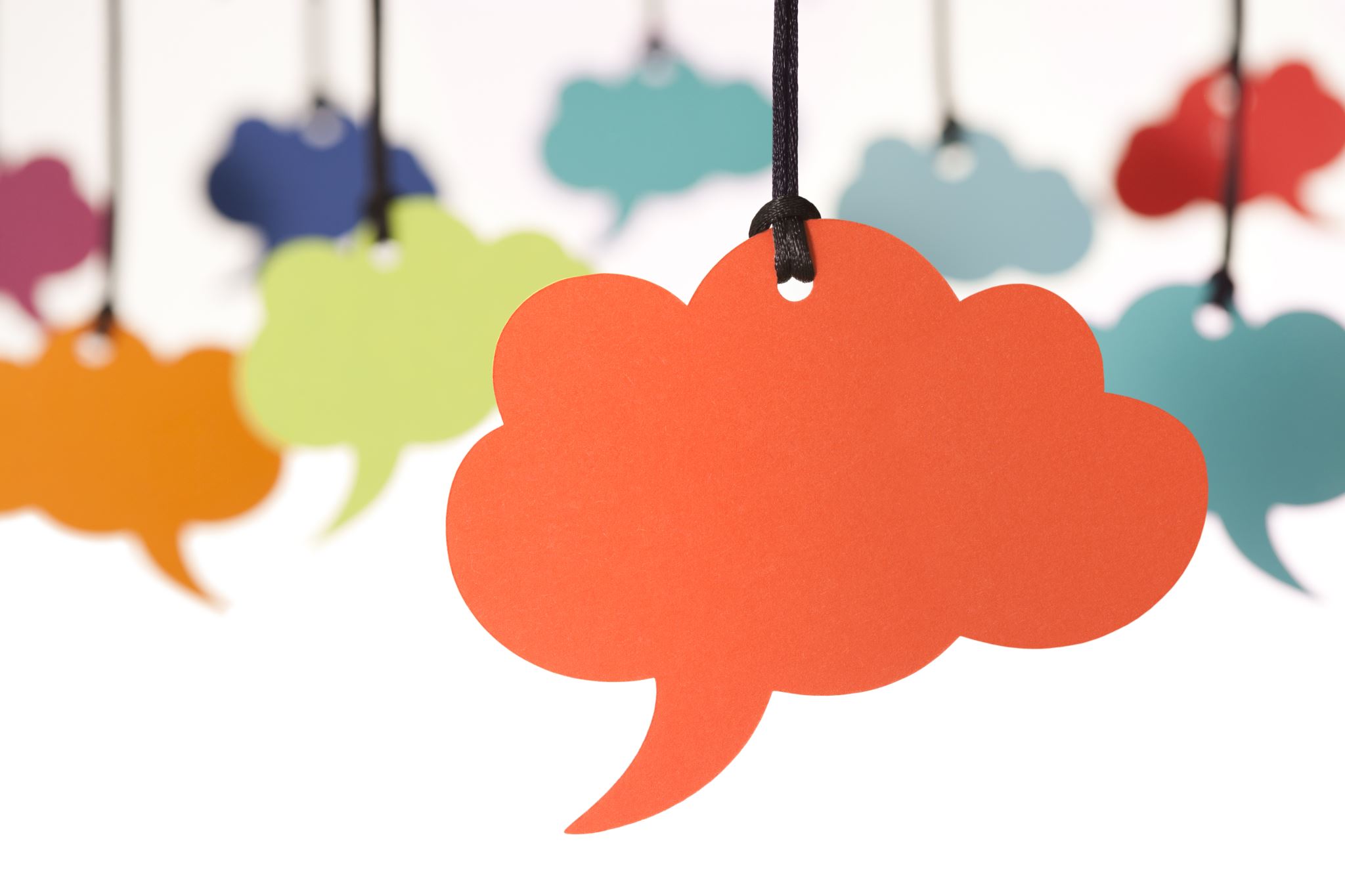 8
[Speaker Notes: Bringing awareness that the person is more than their thoughts “I can’t lift weights” “I can’t squat my knees are bone on bone” 
What passengers on the bus (thoughts come up for you? Fears? Feelings) memories)  Where is your bus headed ?

Another example: With this exercise are you picking up and tugging on the rope? If so, what would it look like for you to drop the rope in this moment? Show me. Can you mindfully tune into your body right now, notice that it is you that is noticing. 

You are MORE Than your thoughts]
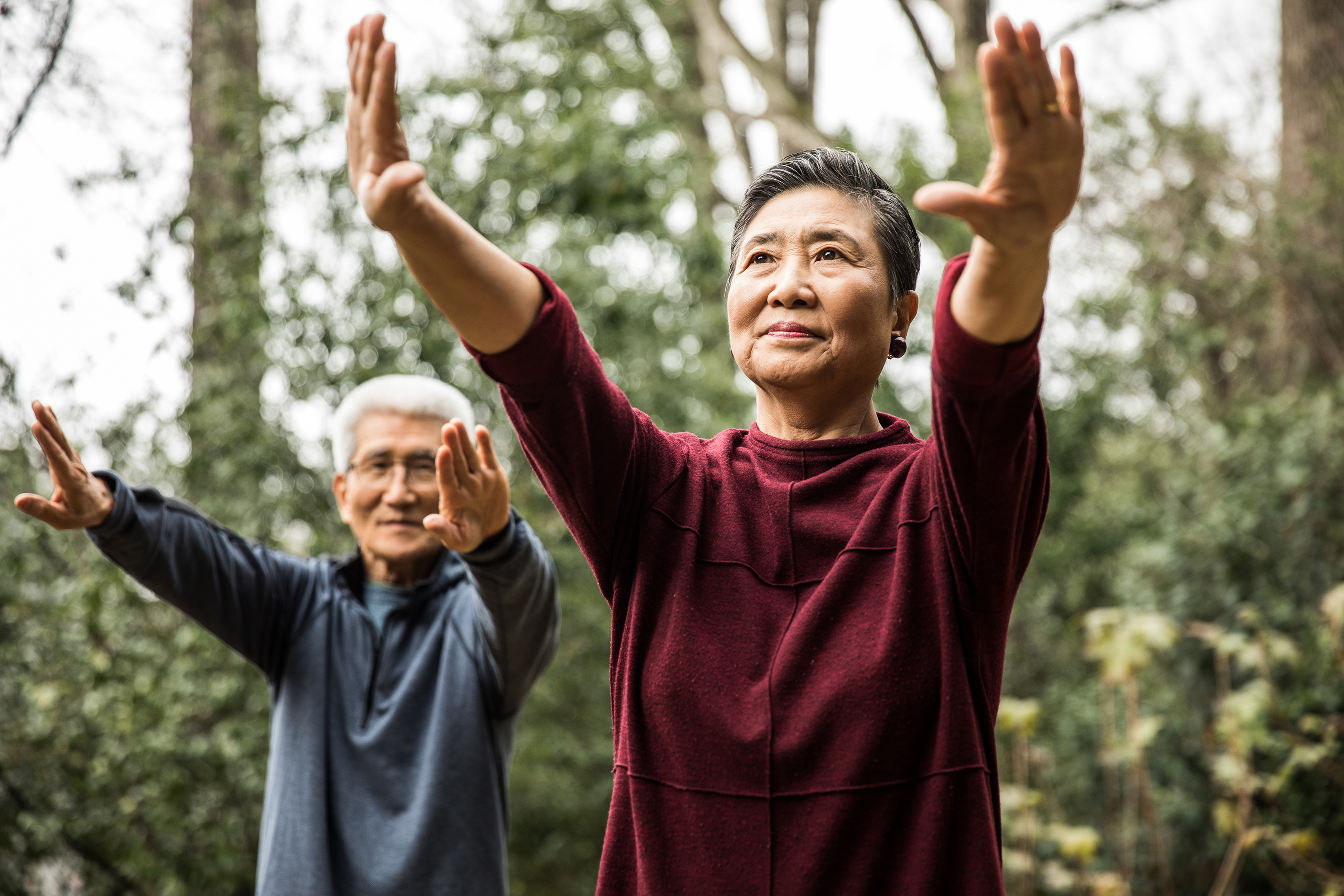 Creating Space and Time for Mindful Movement
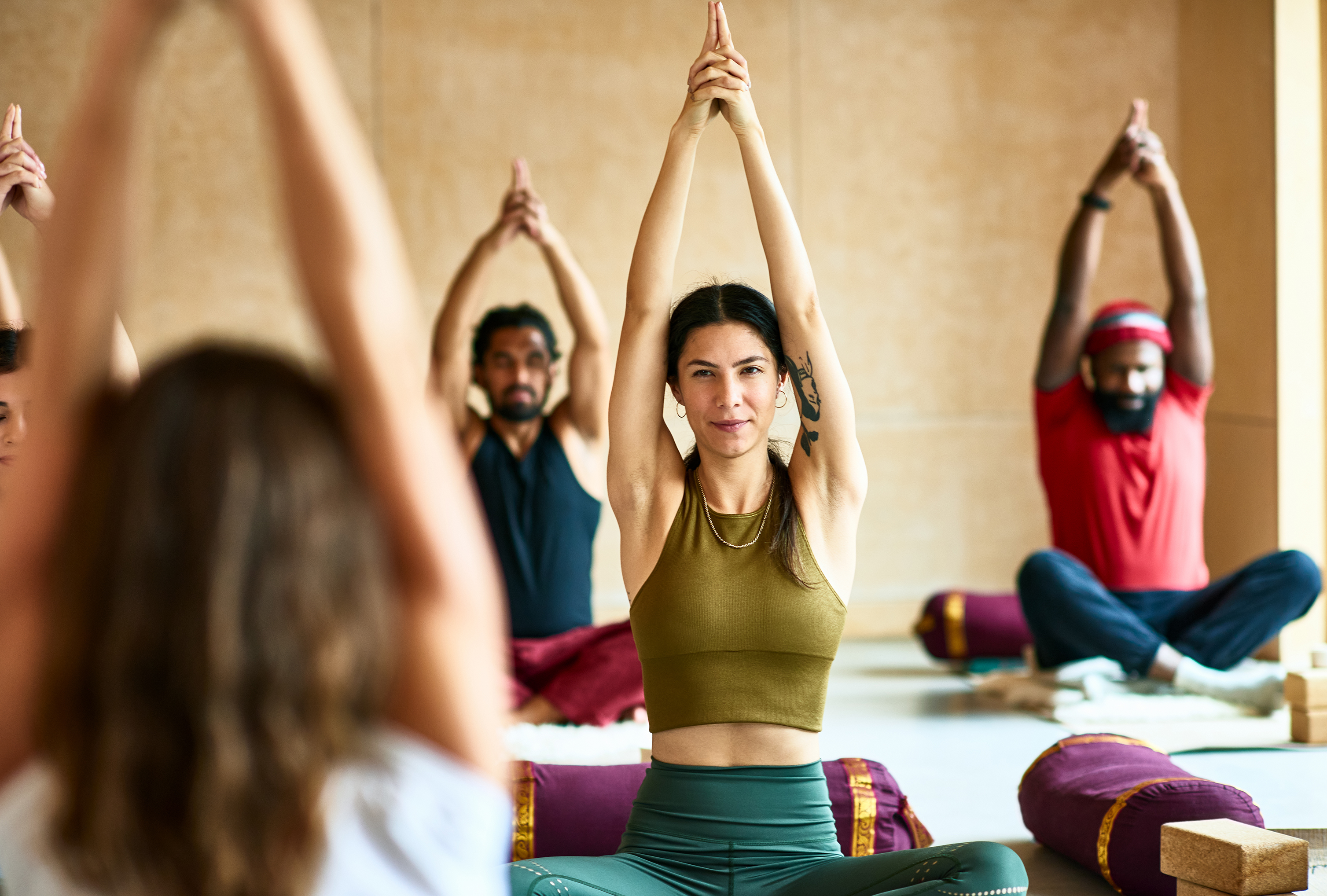 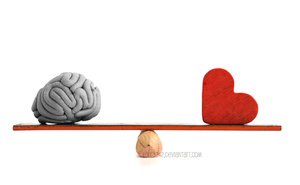 9
[Speaker Notes: Verbal v experiential knowledge: 2 different ways of knowing ourselves, others and the world 
Knowing things with the mind (“verbal knowledge”) – everything that goes on in the mind (describing, planning, problem solving, imagining, creating, predicting, talking, reading, writing, etc.)
Knowing things through experiencing them (“experiential knowledge”) – what we have learned through direct experience and practice (walking, relating)

Mind: “I’m never going to get to ……..  Experience?
Mind: “I won’t be able to function tomorrow”  Experience?
Mind: “I can’t stand this another minute”  Experience?
Mind: “I’ll never feel like myself again”  Experience?

Yoga and Tai chi practiced each  once a week to allow for mindful movement  build into Back in ACTion

We wanted to incorporate a variety of movement therapies that have shown to be efficacious for chronic pain. A large trial published 2017 demonatrated yoa was non inferior to PT for CLBP. We build the yoga movements off this protocol, but incorporated the language and processes from ACT into this portion during the opening (seated) and closing(supine) movements. If the week covered willingness, we used that language that week. If the processes was present moment awareness. 
The tai chi was “Tai Chi for Rehabilitation” and is adaptable to sitting or standing positons. 

Saper, R. B., Lemaster, C., Delitto, A., Sherman, K. J., Herman, P. M., Sadikova, E., Stevans, J., Keosaian, J. E., Cerrada, C. J., & Femia, A. L. (2017). Yoga, physical therapy, or education for chronic low back pain: a randomized noninferiority trial. Annals of internal medicine, 167(2), 85-94.]
Back in ACTionOutcomes
Outpatient Interdisciplinary Program designed to help patients with chronic pain
Tuesday, February 2, 20XX
Sample Footer Text
10
Outcome Measures
[Speaker Notes: We wanted to investigate the ACT specific questionnares with direct physical function measures. We measured patietns pre- and post reported physical activity and objective functional mobility ‘

RMDQ Higher scores indicate higher disability
Correlates well with other physical subscales
Objective pre- and post functional mobility measures by a physical therapist 
The Chronic pain acceptance score (CPAQ) (McCracken, 2004) is a 20 item questionnaire that measures pain related acceptance, with a subscale for pain willingness and activity engagement. a preliminary study (Ravn et al 2018) pain related acceptance was found to be a mediator between bodily pain (CAS) and pain catastrophizing (82

“I get dressed more slowly because of my pain” 
“I stand  only stand for short periods because of my pain”
“I sleep less because of my pain” 
0-24 is the score range, 24 indicates high disability 
INDEPENDET WITH adlS 

RMDQ correlates well with other tests which measure physical disability:Physical subscales of SF-36Physical subscales of Sickness Impact ProfileQuebec Low Back ScaleOswestry Disability QuestionnairePain ratings

Subjects seeking treatment for low back pain from general practitioner:
(Jordan et al, 2006; n = 443; mean age=46.8 (8.12); questionnaires at consultation and 6 months later.)
30% of baseline score is considered the cut-off point for detecting change, or 3 point change.
If the patient has a score of greater than 7, then the MCID = 3 points.
If the score is less than 7, then the MCID = 30% change in score.

CPAQ 
The first subscale, Activity Engagement, assesses the degree to which effective functioning occurs in a way that is not markedly restricted by pain and the second, Pain Willingness, assesses the extent to which respondents are willing to have pain without engaging in attempts to control it. The total score was used within most analyses in the present study; scores range from 0 to 120. The total and subscale scores of the CPAQ have demonstrated psychometric properties and the factor structure has been supported via confirmatory 
factor analysis (McCracken et al., 2004; Reneman, Dijkstra, Geertzen, & Dijkstra, 2010; Vowles, McCracken,

PCS The Pain Catastrophizing Scale (PCS) (Sullivan, 1995) is a 13 question measure on a five point Likhert scale (0=not at all, 4 all the time) to measure catastrophic thinking related to their pain. The clinical cutoff for elevated catastrophizing is 30, and the maximum score is 52.]
Pain Acceptance Subscores
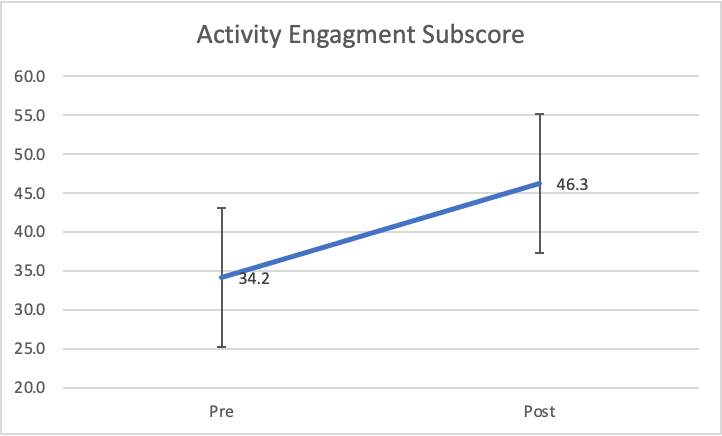 P<.0001
P<.0001
12
[Speaker Notes: N= 34  for pre-post group testing 

Inta groiup=- so within the group looking at pre and post 

Max score 60 points (120 total for combination of PW + AE) 
Still collecting data now- 
60 patients referred 
N=50 patients completed >80% of 6 week program
4 patients completed 40-80% of 6 week program 
6 have been disenrolled after 1st session for medical, psychiatric or time allocation reasons 

Participants 17% male , 83% Female 
Ages 27-80 yrs 
Mean: 55 yrs]
Pain Acceptance & Disability
P<.0001
P<.0001
13
[Speaker Notes: Subjects seeking treatment for low back pain from general practitioner:
(Jordan et al, 2006; n = 443; mean age=46.8 (8.12); questionnaires at consultation and 6 months later.)
30% of baseline score is considered the cut-off point for detecting change, or 3 point change.
If the patient has a score of greater than 7, then the MCID = 3 points.
If the score is less than 7, then the MCID = 30% change in score.

CPAQ
Raw scores 63  to 84 
 - 20 point delta
SD 10, 13
P=0.00000000126806

RMDQ 
10 to 4.8 
SD 4/3 
P= 0.000000121501]
Physical Function Objective Measures
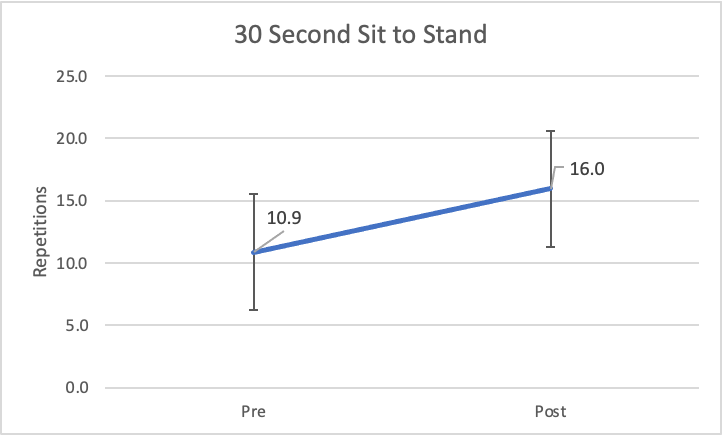 P=0.00002
P=0.0008
14
[Speaker Notes: 328.68meters (1070 feet) 
451.023158 meters
5,280 feet is a mile 
Clinical significant cutoffs]
Correlations Analysis
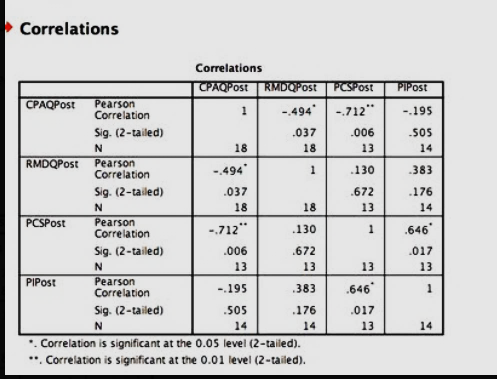 No correlations present at baseline
Post Intervention: 
Higher acceptance scores moderately correlated with lower disability and  lower PCS
Pain intensity was moderately correlated with continued high pain catastrophizing
[Speaker Notes: This correlation was interesting because we did not find that pain intensity to correlate with disability
While acceptance did correlate with disability 

Pain]
Are the patients satisfied with ACT based care?
[Speaker Notes: N= 21]
Pilot Study: Analysis of CBT vs Back in ACTion
Baseline Demographics 
N=46
18 CBT only, vs. 28 Back In ACTion group
Not significantly different in the number of painful sites (𝑝= 0.295)
Pain durations were marginally higher in the BIA group (𝑝= 0.068). 
Pain intensity, physical, and psychosocial health states were not significantly different between the groups at baseline (𝑝′s > 0.143)
Outcomes Measures: PROMIS Health
NPRS (0-10)
PROMIS Global health
PROMIS Depression, Anxiety, Anger
PROMIS Physical Mobility, Pain Interference, Pain Behavior
PCS
17
[Speaker Notes: The median of attended sessions was 7.0 (IQR = 6.0-8.0) for the pain-CBT and 11.5 (IQR = 9.6-12.0) for the BIA.
Attendance 7/8 vs 11.5/12 

). The two groups were not significantly different in the number of painful sites (𝑝= 0.295), but pain durations were marginally higher in the BIA group (𝑝= 0.068). Most patients (67.4%) had comorbid diagnosis and patients in the BIA had a trend for more comorbid health conditions (𝑝= 0.095). Different from our expectation, independent 𝑡 tests indicated that pain, physical, and psychosocial health states were not significantly different between the groups at baseline (𝑝′s > 0.143, Table 2).]
Cognitive Behavioral Therapy Groupvs Back In Action
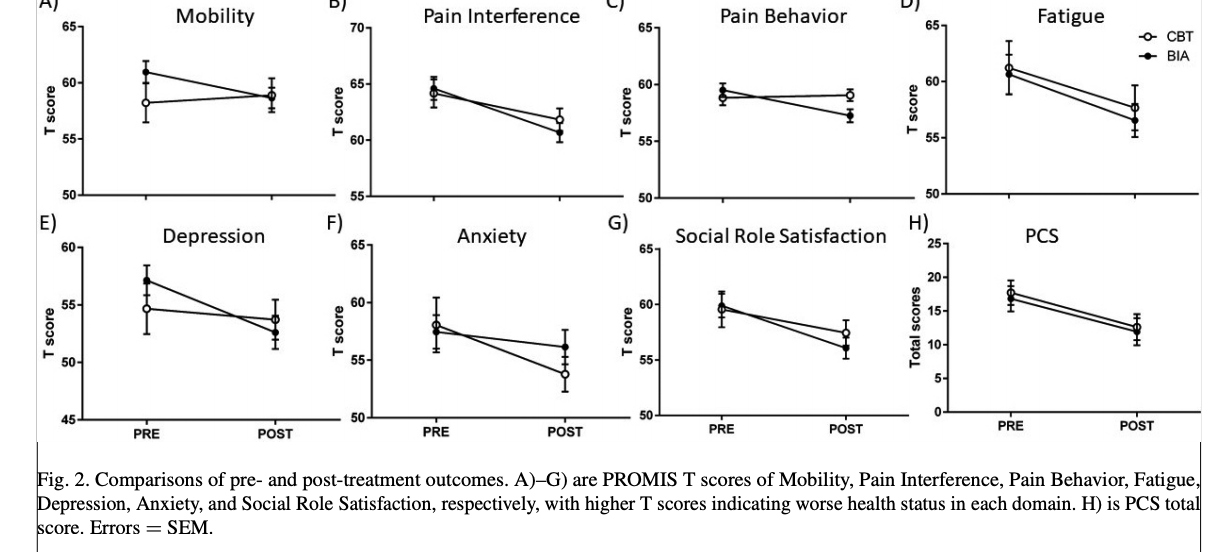 Back In Action 
Improved physical mobility  p=0.006 
Reduced pain behavior p=.031 

Both groups 
Decreased pain interference and Improved fatigue with medium sized effects (𝑑′s = 0.47–0.73).
Mood: depression, anxiety, and social role satisfaction were improved after pain-CBT or BIA programs, with small to medium effects (𝑑s = 0.29–0.73).

Pain ratings were not significantly changed by either program (𝑝’s > 0.207).
[Speaker Notes: 2021 You, D. S., Ziadni, M. S., Cooley, C. E., Talavera, D. C., Mackey, S. C., & Poupore-King, H. (2021). Effectiveness of a multidisciplinary rehabilitation program in real-world patients with chronic back pain: A pilot cohort data analysis. Journal of Back and Musculoskeletal Rehabilitation, (Preprint), 1-9.

We found significant improvement in mobility and pain behavior only after a multidisciplinary program (p’s &lt; 0.031; d= 0.69 and 0.55). We also found significant
improvement in pain interference, fatigue, depression, anxiety, social role satisfaction, and pain catastrophizing after pain-CBT or multidisciplinary programs (p’s &lt; 0.037; ds = 0.29–0.73). Pain ratings were not significantly changed by either program (p’s &gt; 0.207). In summary, depression, anxiety, and social role satisfaction were improved after pain-CBT or BIA programs. 

The CBT is based on control strategies and it focuses on learning effective pain management skills to reduce pain and the impact of pain on life. In contrast, ACT teaches that controlling or avoiding pain is ineffective and it focuses on reducing “avoidance” of unwanted thoughts, feeling, and sensations, allowing patients to engage in values driven behaviors that increase life satisfaction and meaning. In supporting this view, an experiment has demonstrated that physical impairment is decreased by acceptance strategies but increased by control strategies (30). 
Similar findings from Vowels were published in activity diaries oin 2014
 Vowles, K. E., Fink, B. C., & Cohen, L. L. (2014). Acceptance and Commitment Therapy for chronic pain: A diary study of treatment process in relation to reliable change in disability. Journal of contextual behavioral science, 3(2), 74–80. https://doi.org/10.1016/j.jcbs.2014.04.003]
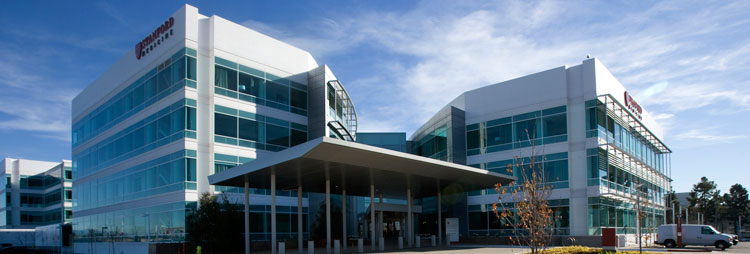 Pain Management Center
450 Broadway Street, 
Redwood City, CA 94063
[Speaker Notes: At Stanford we are an interdisciplinary pain clinic with MDs, PT, care managers, nurses, fellows and psych. As you know treating pain is a complex process and a team based approach is critical in heling move patients forward. 

MDT vs IDT
CBT vs ACT 
How ACT affects the PT process / exercise environment]
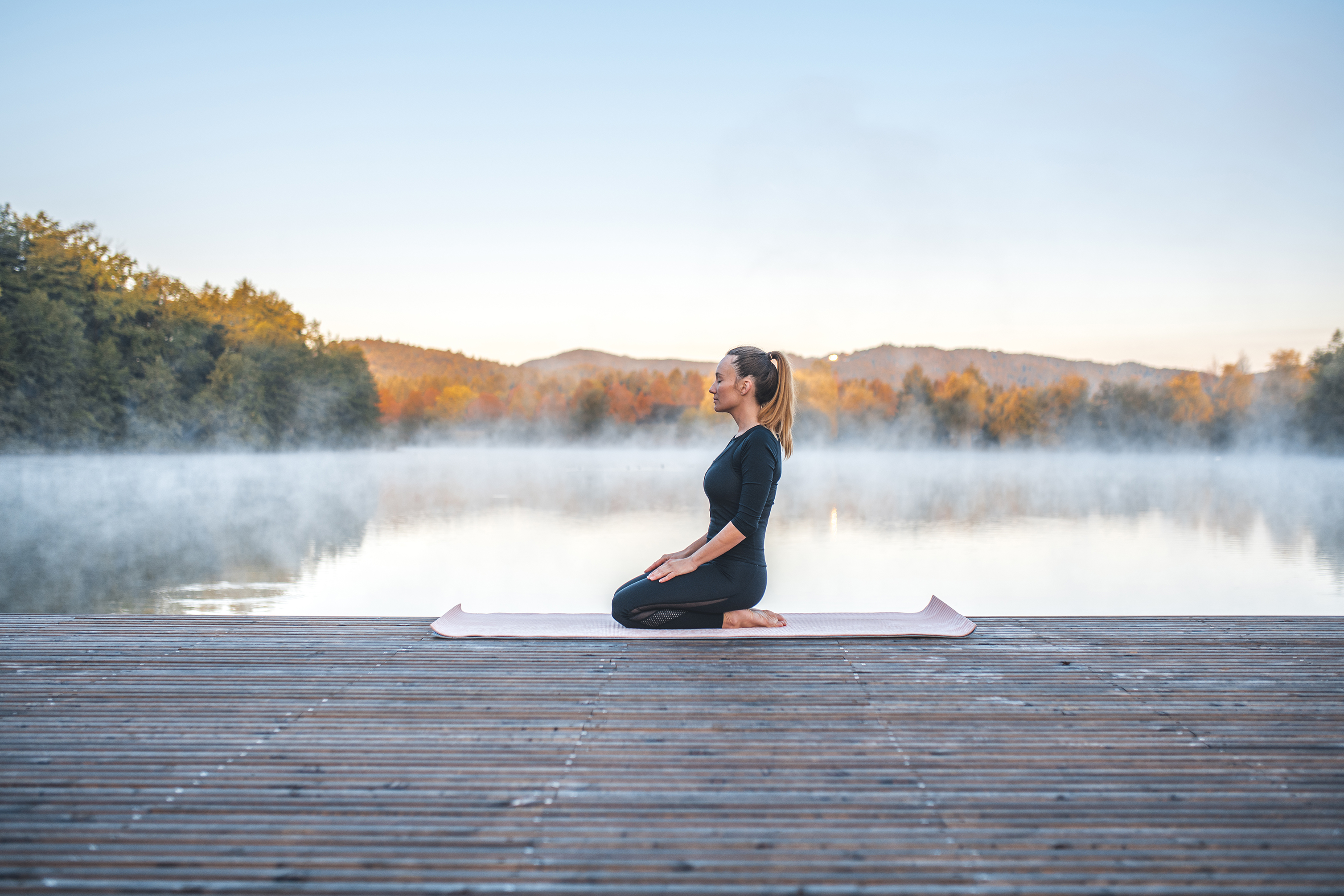 Corinne Cooley, DPT
cocooley@stanfordhealthcare.org 
Stanford Health Care
Pain Management Center
@dpt_Cooley
Heather Poupore-King, Ph.D.
hking@stanford.edu
Stanford School of Medicine
Division of Pain Management
@Dr.HeatherKing
Thank You
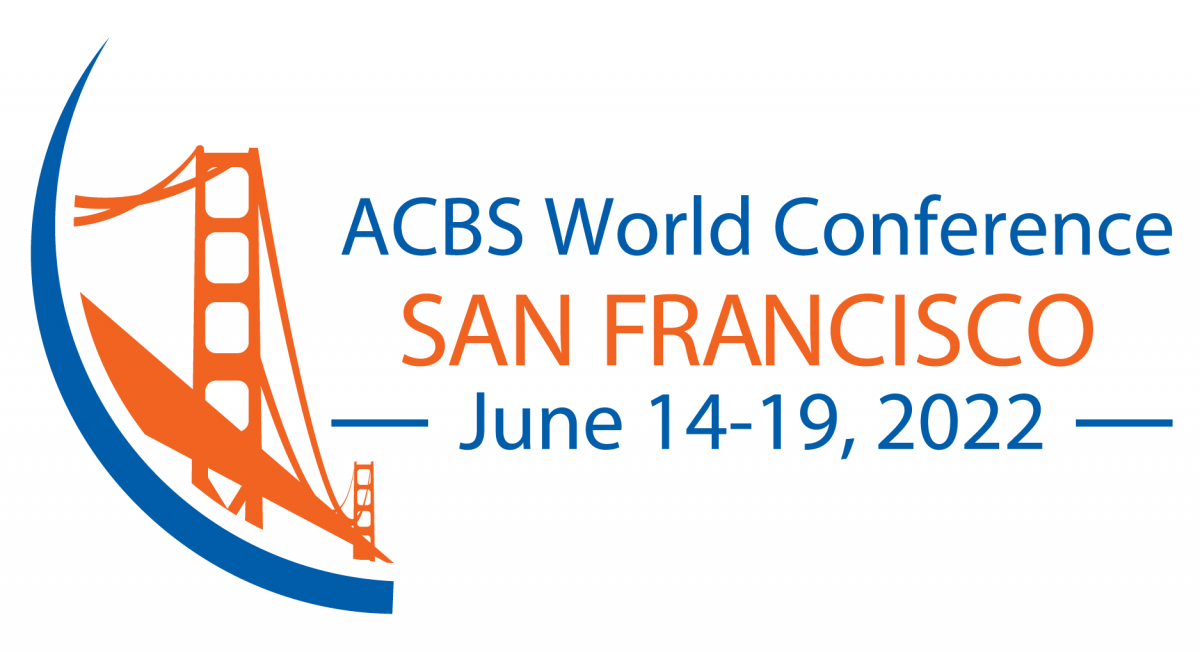 20
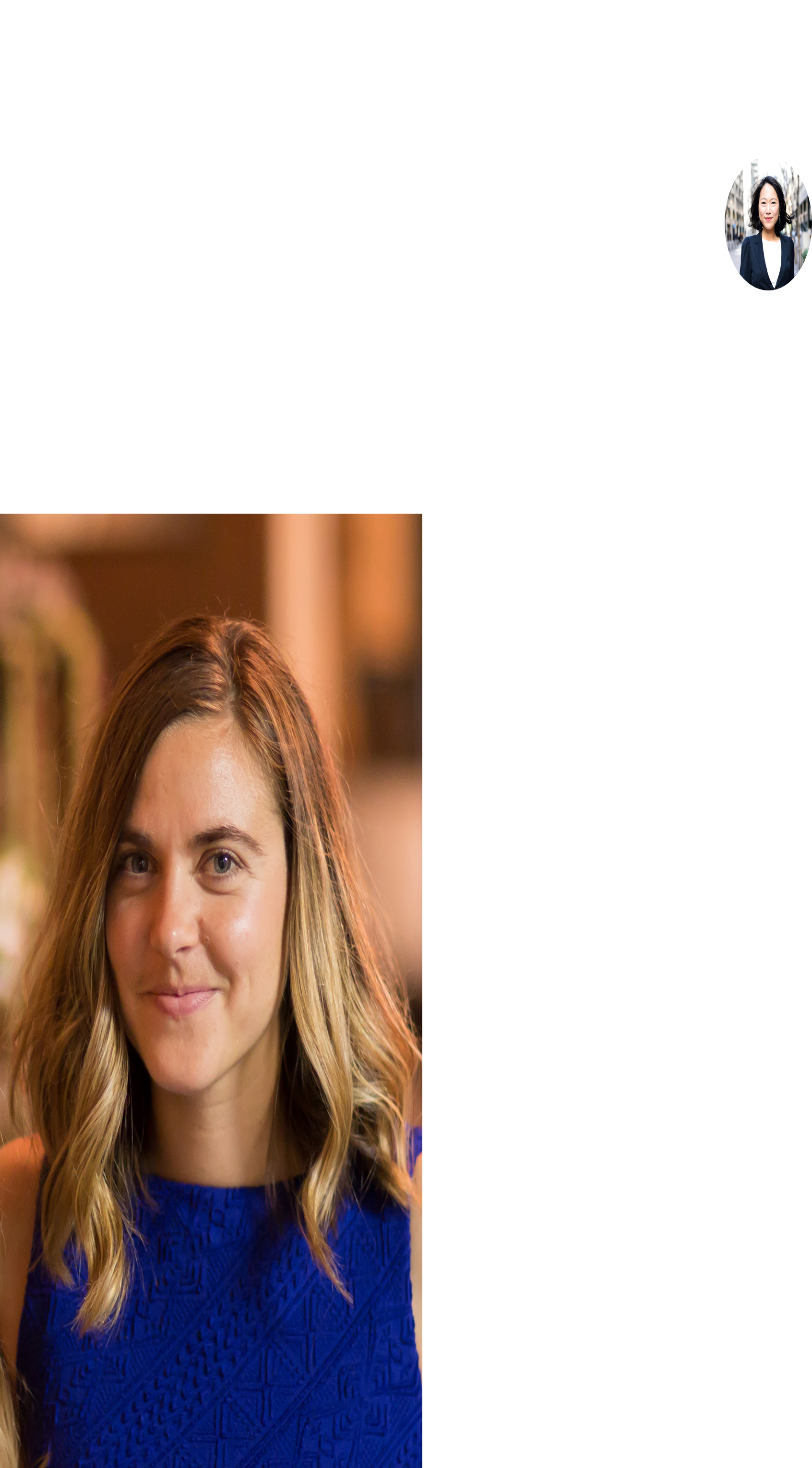 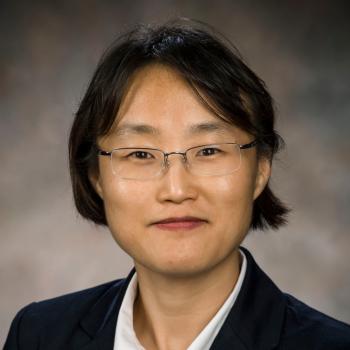 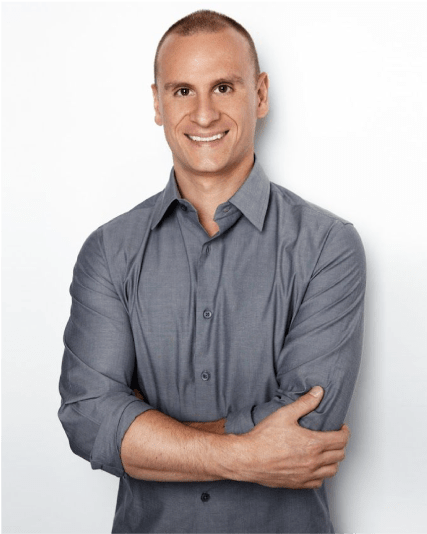 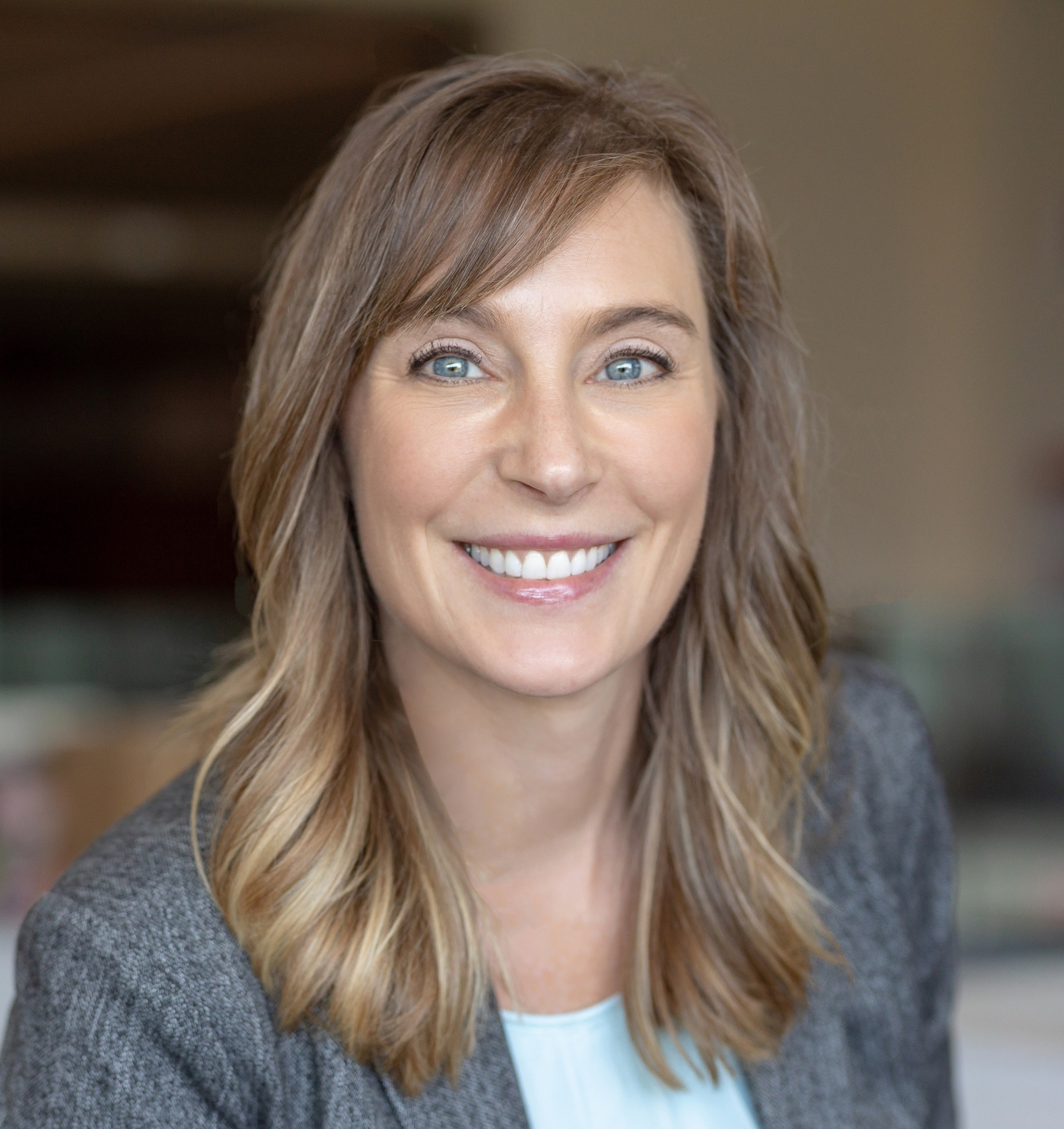 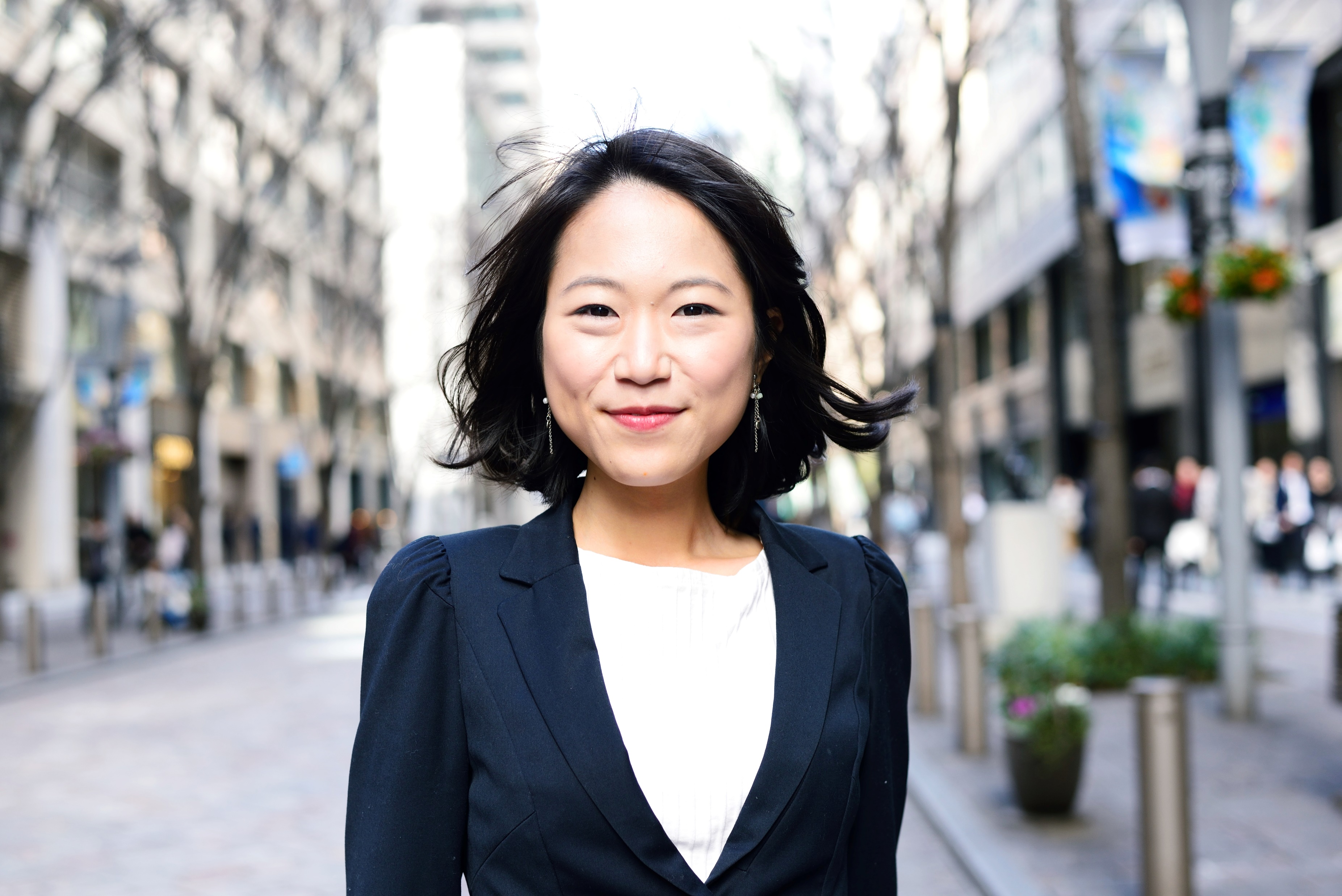 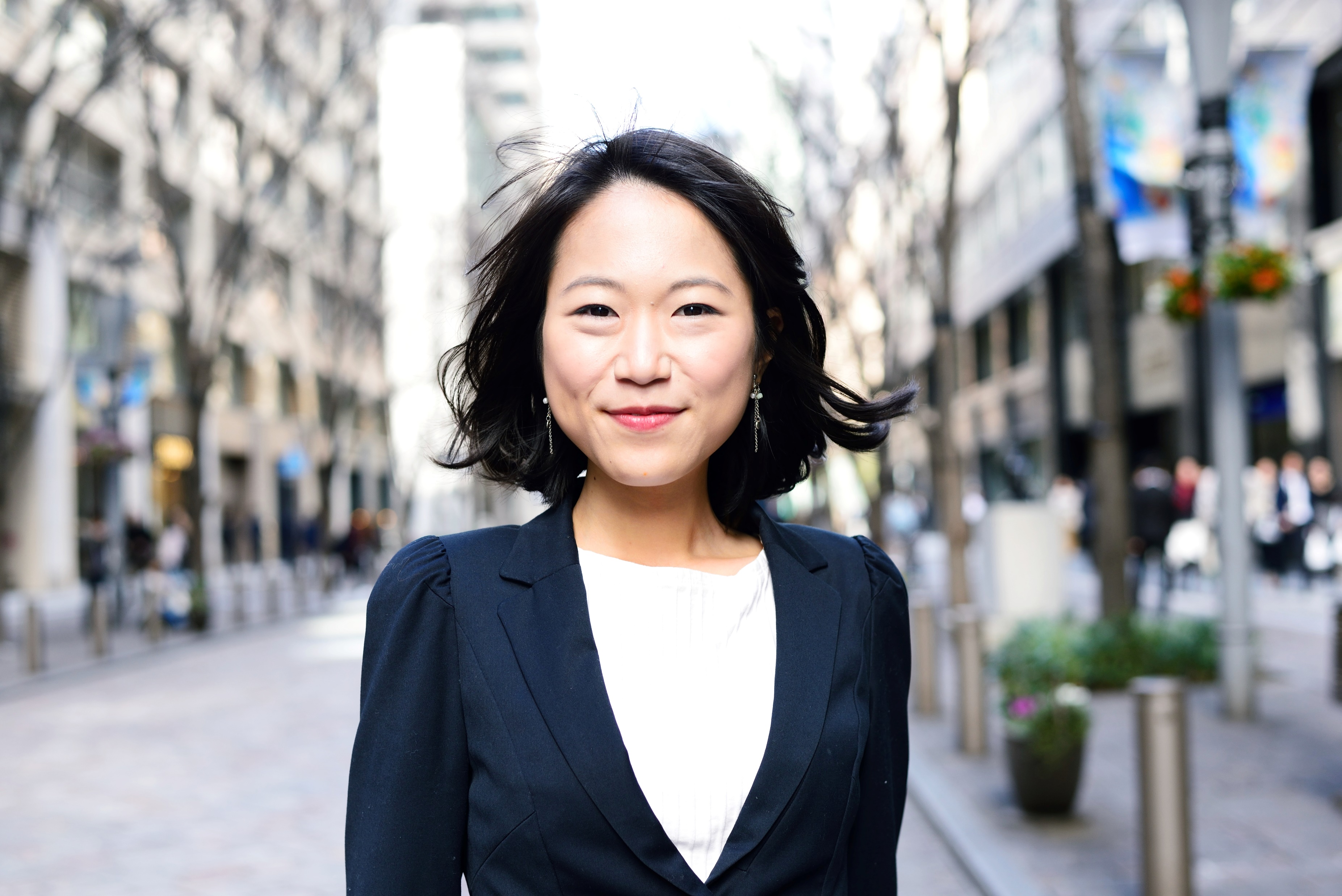 Corinne Cooley
Stanford HealthCare
@dpt_Cooley
Joe Tatta
Integrative Pain Science Institute
@DrJoeTatta
Sophia You
Stanford University
Heather KingStanford University@Dr.HeatherKing
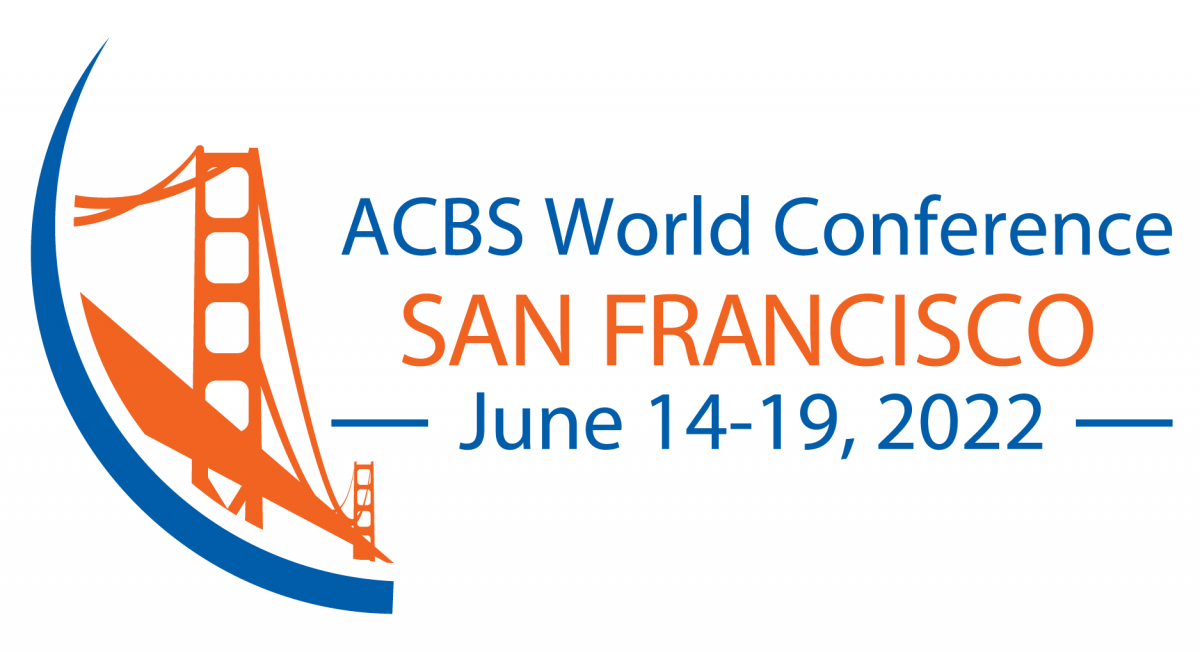 References
Nicholas, M., Vlaeyen, J. W., Rief, W., Barke, A., Aziz, Q., Benoliel, R., ... & Treede, R. D. (2019). The IASP classification of chronic pain for ICD-11: chronic primary pain. Pain, 160(1), 28-37.
Ivanova, E., Jensen, D., Cassoff, J., Gu, F., & Knaeuper, B. (2015). Acceptance and commitment therapy improves exercise tolerance in sedentary women. Med Sci Sports Exerc, 47(6), 1251-1258.
Ivanova, E., Yaakoba-Zohar, N., Jensen, D., Cassoff, J., & Knäuper, B. (2016). Acceptance and commitment therapy and implementation intentions increase exercise enjoyment and long-term exercise behavior among low-active women. Current Psychology, 35(1), 108-114. 
Hughes LS, Clark J, Colclough JA, Dale E, McMillan D. Acceptance and Commitment Therapy (ACT) for Chronic Pain: A Systematic Review and Meta-Analyses. Clin J Pain. 2017 Jun;33(6):552-568. doi: 10.1097/AJP.0000000000000425. PMID: 27479642
Godfrey, E., Wileman, V., Holmes, M. G., McCracken, L. M., Norton, S., Moss-Morris, R., ... & Critchley, D. (2020). Physical therapy informed by acceptance and commitment therapy (PACT) versus usual care physical therapy 
Van Middelkoop, M., Rubinstein, S. M., Kuijpers, T., Verhagen, A. P., Ostelo, R., Koes, B. W., & van Tulder, M. W. (2011). A systematic review on the effectiveness of physical and rehabilitation interventions for chronic non-specific low back pain. European Spine Journal, 
Saper, R. B., Lemaster, C., Delitto, A., Sherman, K. J., Herman, P. M., Sadikova, E., Stevans, J., Keosaian, J. E., Cerrada, C. J., & Femia, A. L. (2017). Yoga, physical therapy, or education for chronic low back pain: a randomized noninferiority trial. Annals of internal medicine, 167(2), 85-94. 
Oliveira, D. S., Vélia Ferreira Mendonça, L., Sofia Monteiro Sampaio, R., de Castro-Lopes, M. P. D., & Ribeiro de Azevedo, L. F. (2018). The Impact of Anxiety and Depression on the Outcomes of Chronic Low Back Pain Multidisciplinary Pain Management—A Multicenter Prospective Cohort Study in Pain Clinics with One-Year Follow-up. Pain Medicine.
22
[Speaker Notes: 1. Ivanova, E., Yaakoba-Zohar, N., Jensen, D., Cassoff, J., & Knäuper, B. (2016). Acceptance and commitment therapy and implementation intentions increase exercise enjoyment and long-term exercise behavior among low-active women. Current Psychology, 35(1), 108-114. 
2017 Systematic Review on ACT for chronic pain : Eleven trials were included. ACT was favored over controls (no alternative intervention or treatment as usual). Significant, medium to large effect sizes were found for measures of pain acceptance and psychological flexibility, which are typically considered processes of ACT. Significant small to medium effect sizes were found for measures of functioning, anxiety, and depression. Measures of pain intensity and quality of life were not significantly different than zero. Generally effect sizes were smaller at follow-up. Hughes LS, Clark J, Colclough JA, Dale E, McMillan D. Acceptance and Commitment Therapy (ACT) for Chronic Pain: A Systematic Review and Meta-Analyses. Clin J Pain. 2017 Jun;33(6):552-568. doi: 10.1097/AJP.0000000000000425. PMID: 27479642
2020 Metanalysis ACT across all conditions- 8 studies for Chronic pain Across 20 meta-analyses, 133 studies, and 12,477 participants, ACT is efficacious. Future research should: focus on change processes & measure functioning and wellbeing. 
2020- PACT (ACT informed PT)  is acceptable for CLBP and has better patient functional outcomes at 3 months, not maintained at 1 year 
Godfrey, E., Wileman, V., Holmes, M. G., McCracken, L. M., Norton, S., Moss-Morris, R., ... & Critchley, D. (2020). Physical therapy informed by acceptance and commitment therapy (PACT) versus usual care physical therapy 

ACT informed physical therapy (PACT) is acceptable for people with CLBP
•PACT participants reported significantly better functioning at 3 months’ follow-up
•Improvements compared to standard physical therapy were not maintained at 12 months
•PACT can be delivered with high fidelity by trained physical therapists

Change in stances: ACT does not seek to cure or control pain or other symptoms as a primary aim. Help pts acquire effective bx patterns guided by what they hold as important, their goals, and values. Primary aim is to change bx by changing the way they people experience their thoughts, feelings and sensations, not to change their thoughts, feelings and sensations themselves. Disconnect from the struggle with pain and connect with their values and their goals. 

Casey, M. B., Smart, K. M., Segurado, R., Hearty, C., Gopal, H., Lowry, D., ... & Doody, C. (2021). Exercise combined with Acceptance and Commitment Therapy compared with a standalone supervised exercise programme for adults with chronic pain: a randomised controlled trial. Pain.
 for adults with chronic low back pain: a randomized controlled trial. The Journal of Pain, 21(1-2), 71-81.

Definition of Chronic pain: Nicholas, M., Vlaeyen, J. W., Rief, W., Barke, A., Aziz, Q., Benoliel, R., ... & Treede, R. D. (2019). The IASP classification of chronic pain for ICD-11: chronic primary pain. Pain, 160(1), 28-37.]
References
Kamper, S. J., Apeldoorn, A. T., Chiarotto, A., Smeets, R. J. E. M., Ostelo, R. W. J. G., Guzman, J., & Van Tulder, M. W. (2015). Multidisciplinary biopsychosocial rehabilitation for chronic low back pain: Cochrane systematic review and meta-analysis. Bmj, 350, h444.
Vowkles, K.E., McCracken, L.M., O’Brien, J.Z. (2011). Acceptance and values-based action in chronic pain: a three-year follow-up analysis of treatment effectiveness and process. Behav Res Ther, 49(11), 748-755.
McCracken, L. M., Davies, M., Scott, W., Paroli, M., Harris, S., & Sanderson, K. (2015). Can a psychologically based treatment help people to live with chronic pain when they are seeking a procedure to reduce it? Pain Medicine, 16(3), 451-459.
Veehof, M. M., Oskam, M. J., Schreurs, K. M., & Bohlmeijer, E. T. (2011). Acceptance-based interventions for the treatment of chronic pain: a systematic review and meta-analysis. PAIN®, 152(3), 533-542
McCracken, L. M., & Morley, S. (2014). The psychological flexibility model: a basis for integration and progress in psychological approaches to chronic pain management. The Journal of Pain, 15(3), 221-234.
Jordan, K., Dunn, K. M., Lewis, M., & Croft, P. (2006). A minimal clinically important difference was derived for the Roland-Morris Disability Questionnaire for low back pain. Journal of clinical  epidemiology, 59(1), 45-52
Lee, H., Hübscher, M., Moseley, G. L., Kamper, S. J., Traeger, A. C., Mansell, G., & McAuley, J. H. (2015). How does pain lead to disability? A systematic review and meta-analysis of mediation studies in people with back and neck pain. Pain, 156(6), 988-997
You, D. S., Ziadni, M. S., Cooley, C. E., Talavera, D. C., Mackey, S. C., & Poupore-King, H. (2021). Effectiveness of a multidisciplinary rehabilitation program in real-world patients with chronic back pain: A pilot cohort data analysis. Journal of Back and Musculoskeletal Rehabilitation, (Preprint), 1-9.
 Vowles, K. E., Fink, B. C., & Cohen, L. L. (2014). Acceptance and Commitment Therapy for chronic pain: A diary study of treatment process in relation to reliable change in disability. Journal of contextual behavioral science, 3(2), 74–80. https://doi.org/10.1016/j.jcbs.2014.04.003
23